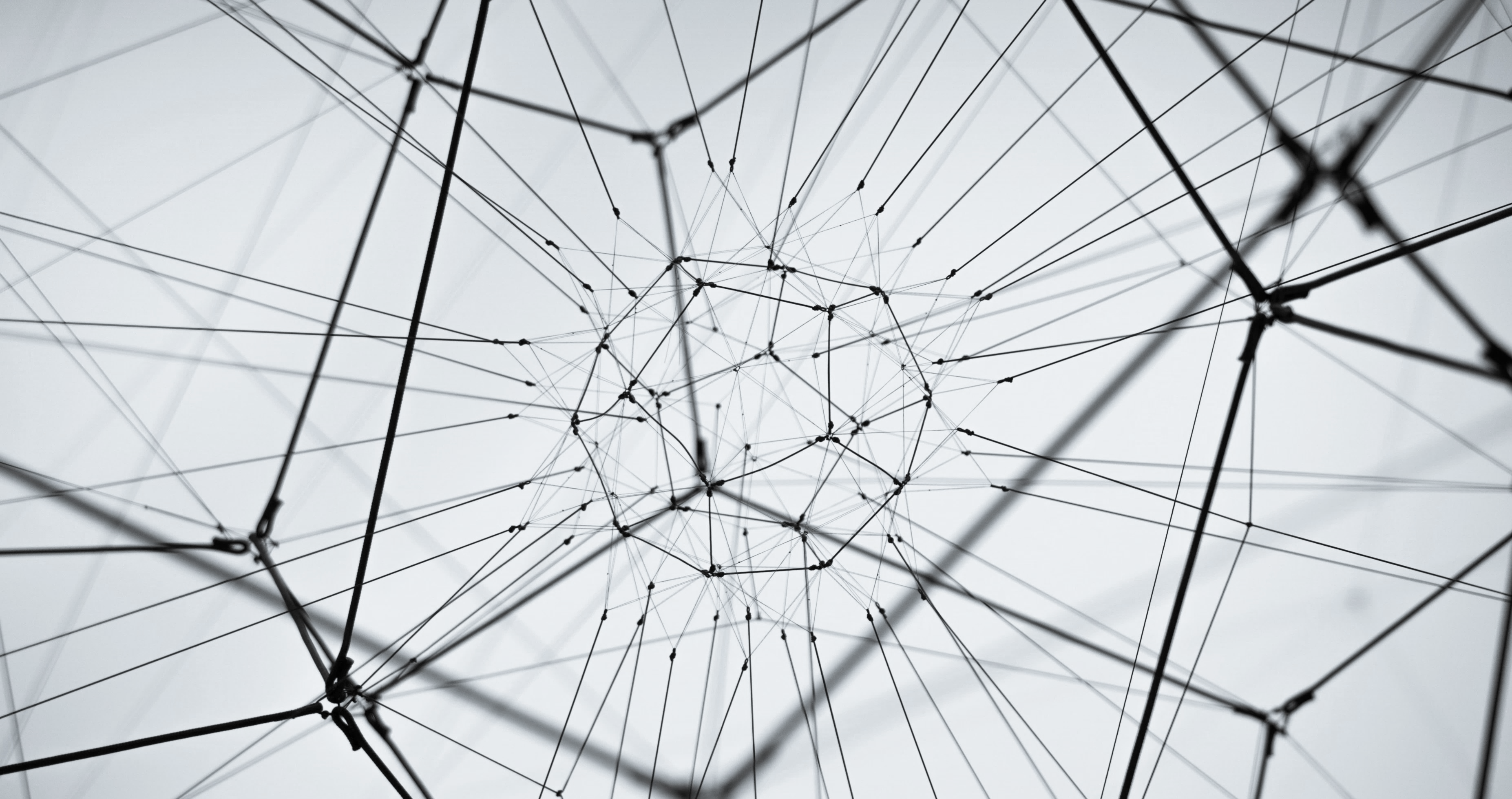 Balanced scorecard slide 1
Bài 8
THỰC HÀNH NÂNG CAO SỬ DỤNG THƯ ĐIỆN TỬ VÀ MẠNG XÃ HỘI
ĐÁNH DẤU VÀ PHÂN LOẠI THƯ ĐIỆN TỬ
Balanced scorecard slide 2
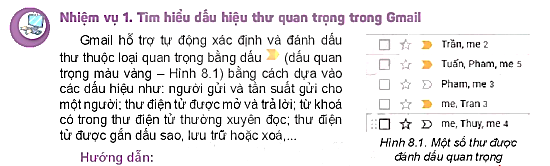 Balanced scorecard slide 3
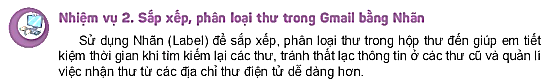 KHAI THÁC MỘT SỐ CHỨC NĂNG NÂNG CAO CỦA MẠNG XÃ HỘI
Balanced scorecard slide 4
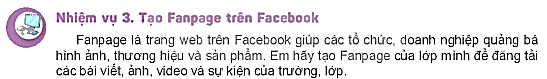 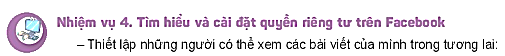 Balanced scorecard slide 5
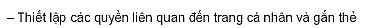 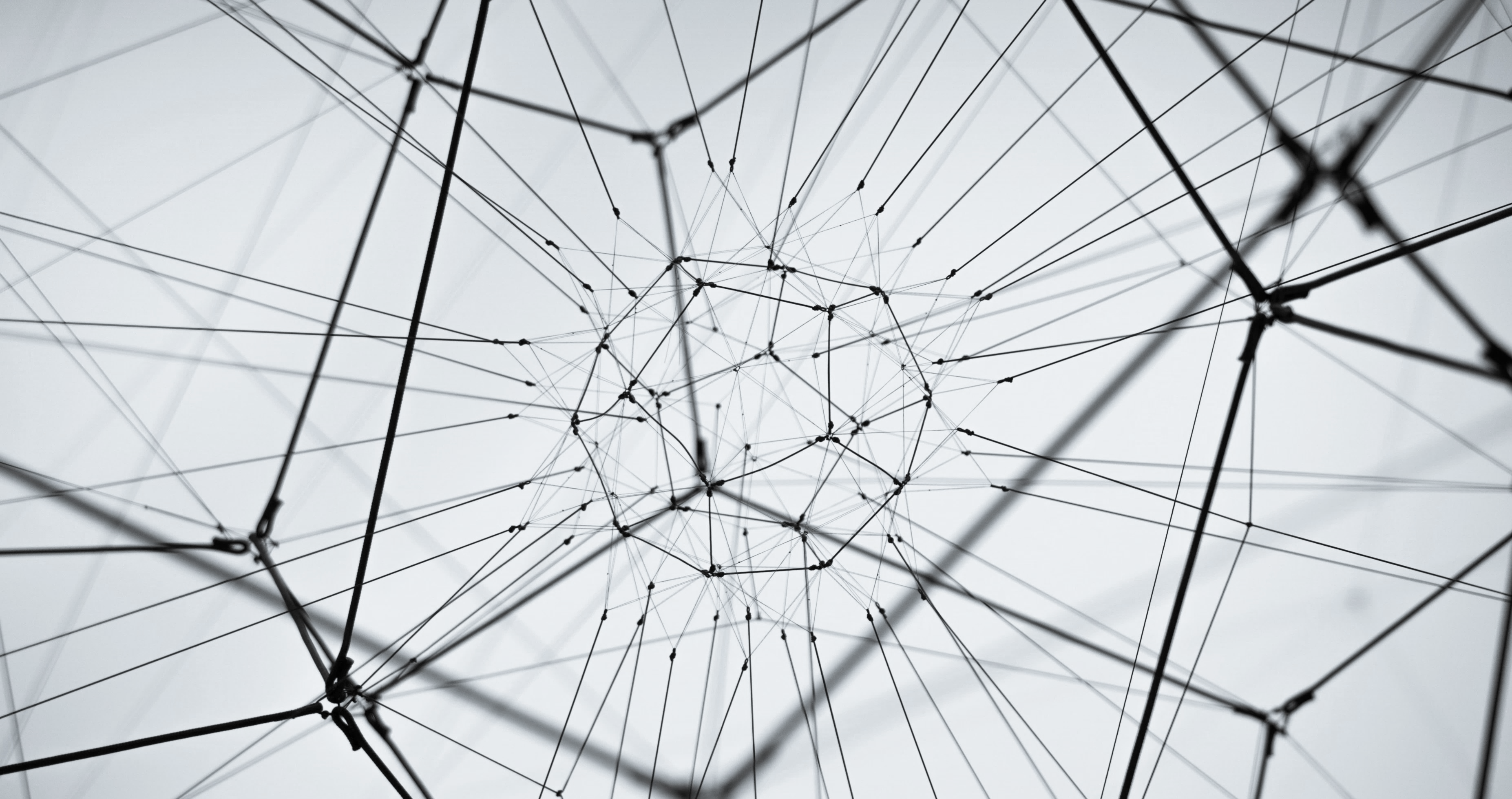 Balanced scorecard slide 10
THANK YOU